Manuel en Barbara

naar buiten gaan 	 	moeten boodschappen 						doen
groente				wil spaghettisaus 						maken
bakker					moet brood kopen
naar huis				willen alles klaarmaken
groente snijden		kan heel goed koken
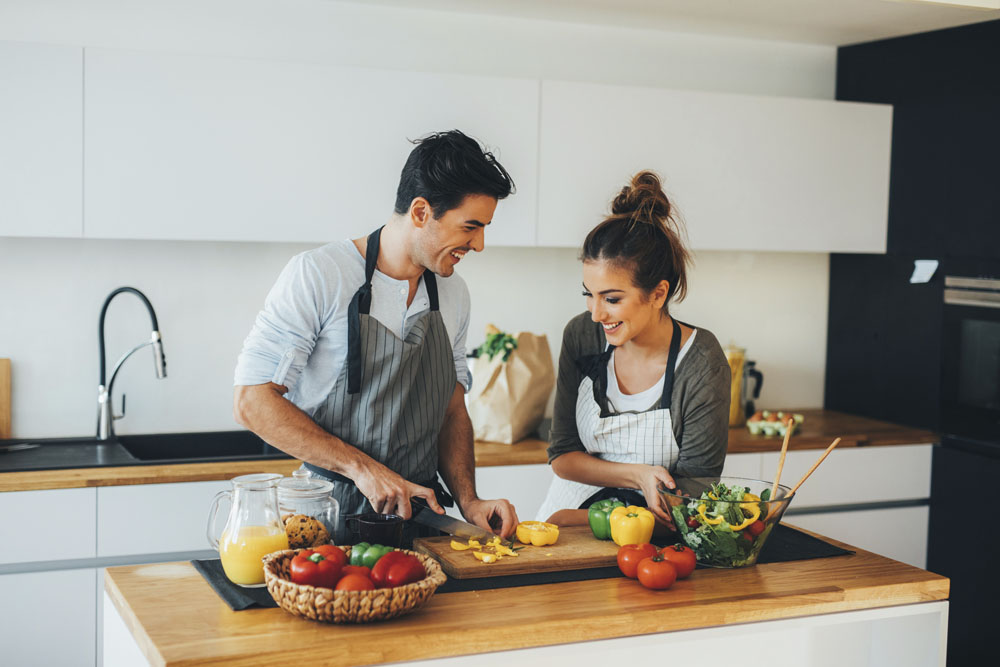 Manuel en Barbara

naar buiten gaan 		
groente			
bakker		
naar huis			
groente snijden
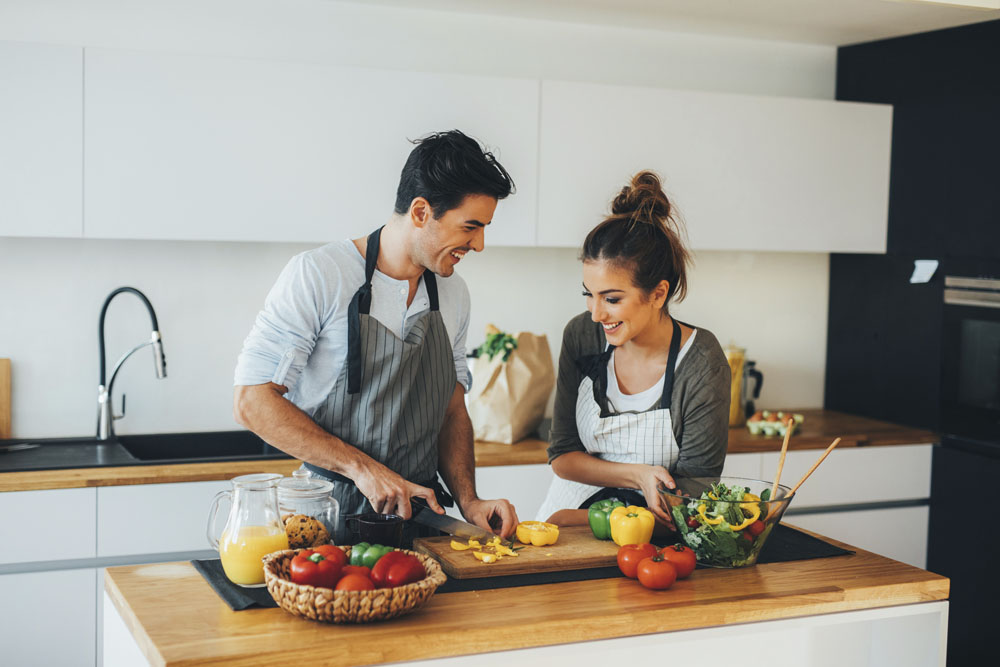 Manuel en Hilde
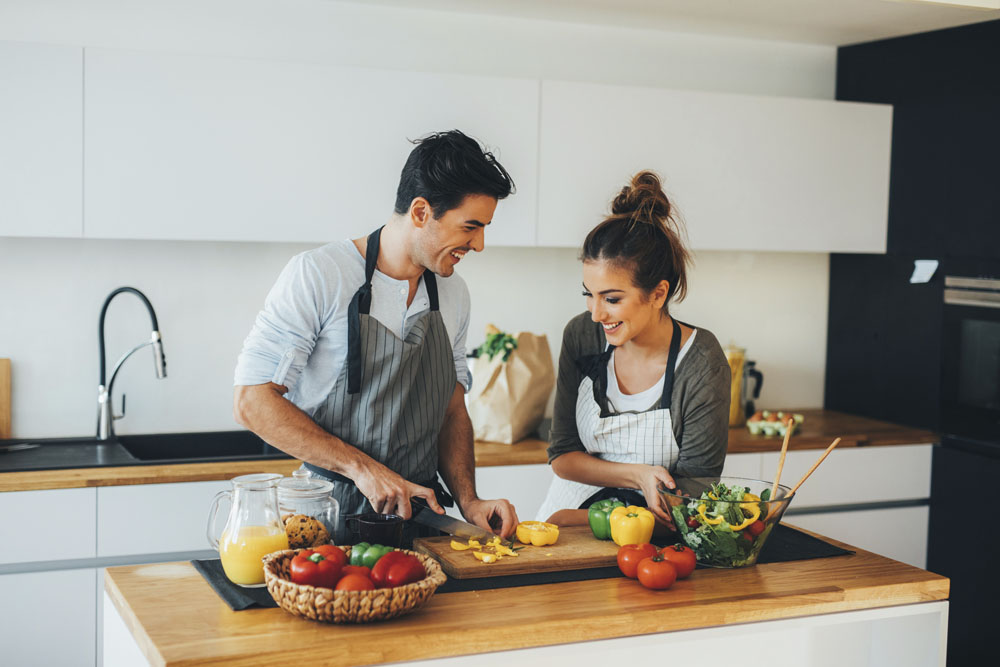